Reach for the (cloudy) Sky! Exploring cloud-to-cloud archiving of digital records
Kirsten Arnold, Service Owner, 
Digital Selection & Transfer
Kirsten.Arnold@nationalarchives.gov.uk
What’s the problem?
Alpha CriteriaThe Transfer user is clearly identified throughout the process
Each Transfer consignment is identified and tracked

Users can select which records to transfer

Integrity is evidenced through checksums

Harvest mandatory minimal metadata (e.g. file path, last modified date)

Automate extraction of additional ‘descriptive’ metadata
Files are uploaded to the Archive
for ingest

The Archive can securely access only 
the selected records

Harvesting files and metadata
initiate archival processing

Service design aligns with user admin, 
registration and compliance processes

Service design meets security and 
accessibility standards
Agile Alpha prototype development
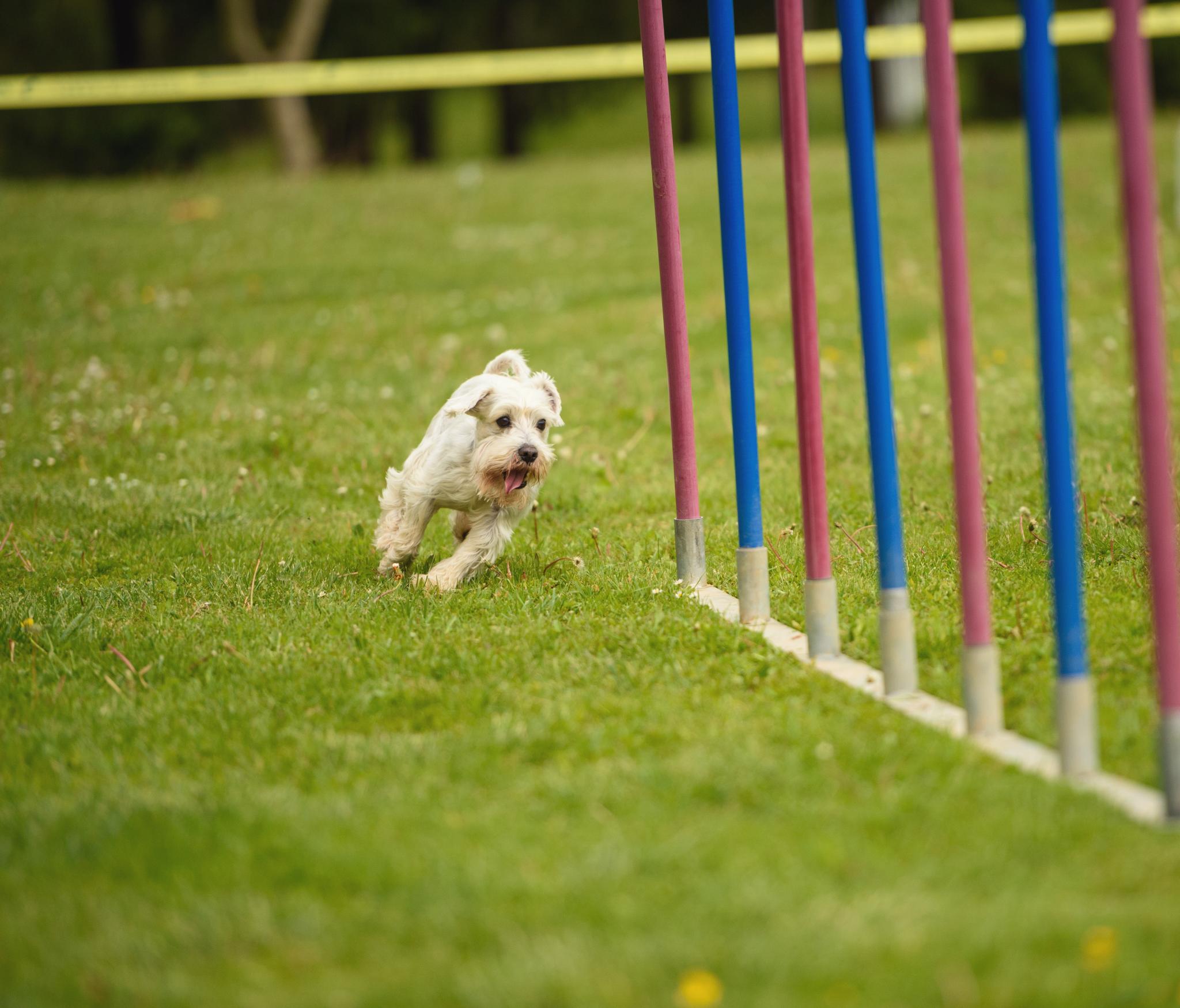 Study engaged with external partners including Microsoft –concluded in 2023


A ‘plug-in’ approach, using an app was determined to be the most feasible, giving the best chance of preserving key metadata and checksums.
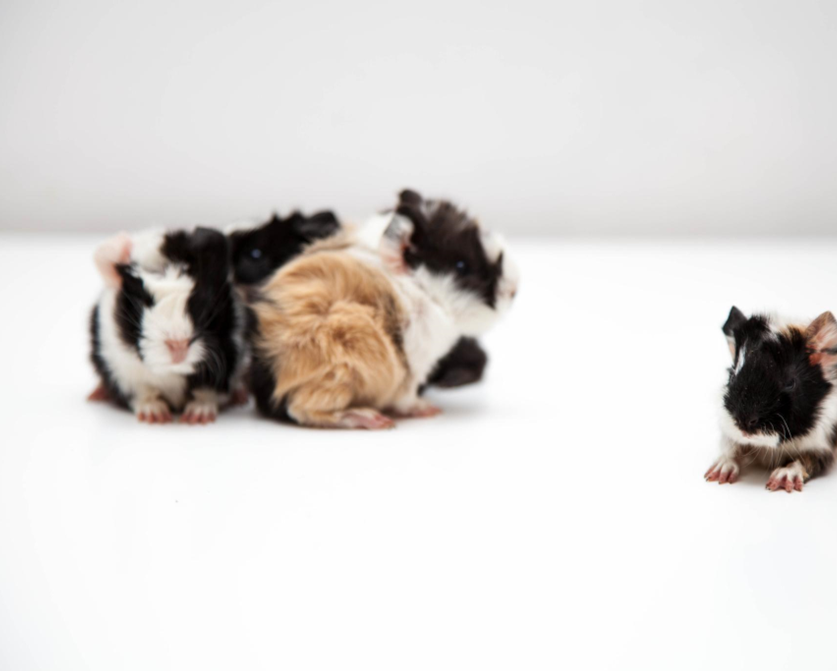 Where are we now?
Agile private beta
[Speaker Notes: We are currently in the the private beta 'build’ phase and this has two parts to it.

The first is where we are now, continue with user research and testing, we have engaged with a supplier who started work in July this year.
On our side we are working closely with the supplier to prvode them with requirements for  the intrinsic and  custom metadata we want to capture, data consumption requirements and our third party is working to create a robust and ‘managed’ Microsoft approved app that can extract and deliver Sharepoint objects and data at source, to a nominated end point without loss or degradation. This work will carry on until the end of this year.


And next year (2025) we’ll be looking to enter the second phase will be TDR connectivity and integration, hooking it in and up to our internmala rchive products and systems and permit the use of this rudimentary ‘pipeline’ workflow to a small subset of transferring bodies  - our ‘guinea pigs’



K’s extra notes:
Data Consumption & Data Requirements
Determining any data requirements to capture, hold, or exclude additional source data
Determining how TNA wants to consume data captured via the app
  
Performance and latency tests of high-volume transfers to understand any size or volume limitations.

Work closely with TNA staff to ensure design and deployment is consistent with architecture and technology stack.
Software should be written in Scala or Java.]
Conclusion and thank you
Author: Kirsten Arnold
With additional collaboration from: Linda Dodd, Tom King and Sonia Ranade
[Speaker Notes: .]